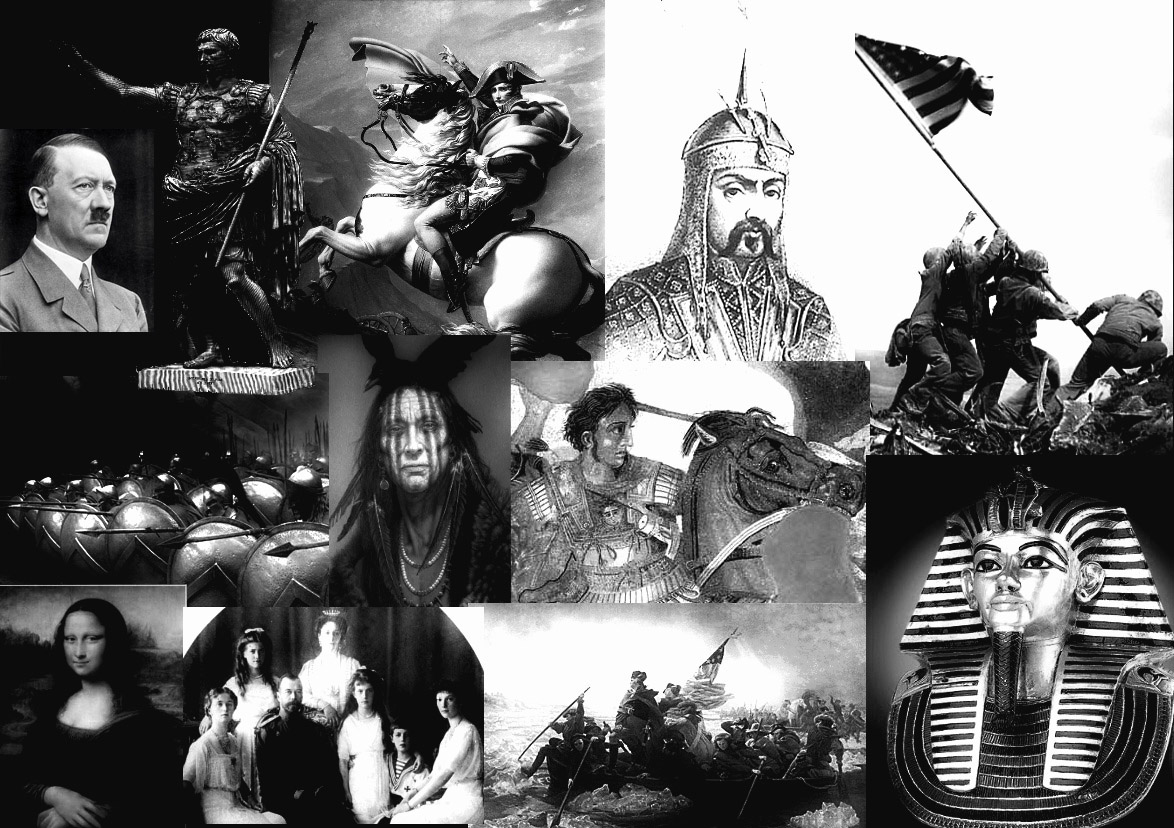 Uvod u povijest
povijest → znanost koja otkriva, proučava i objašnjava prošlost ljudi od najstarijih vremena do danas
opća povijest
nacionalna povijest
 Grk Herodot
otac povijesti
prvi povjesničar 
živio prije više od 2000 godina
povjesničari → znanstvenici koji istražuju prošlost
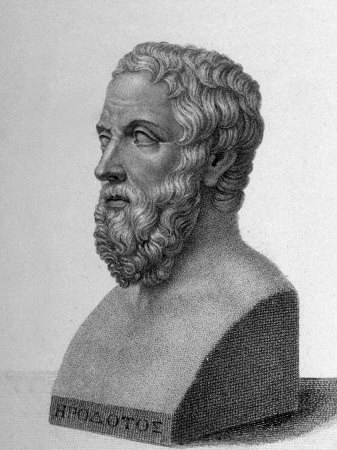 Herodot
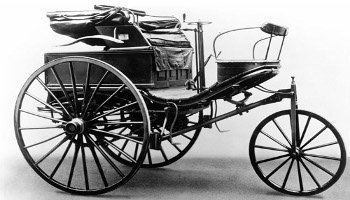 povijest je učiteljica života i učimo je da bismo:
spriječili ponavljanje pogrešaka iz prošlosti
upotrijebili sve dobro i korisno što je čovjek ostvario
lakše shvatili i objasnili sadašnjost
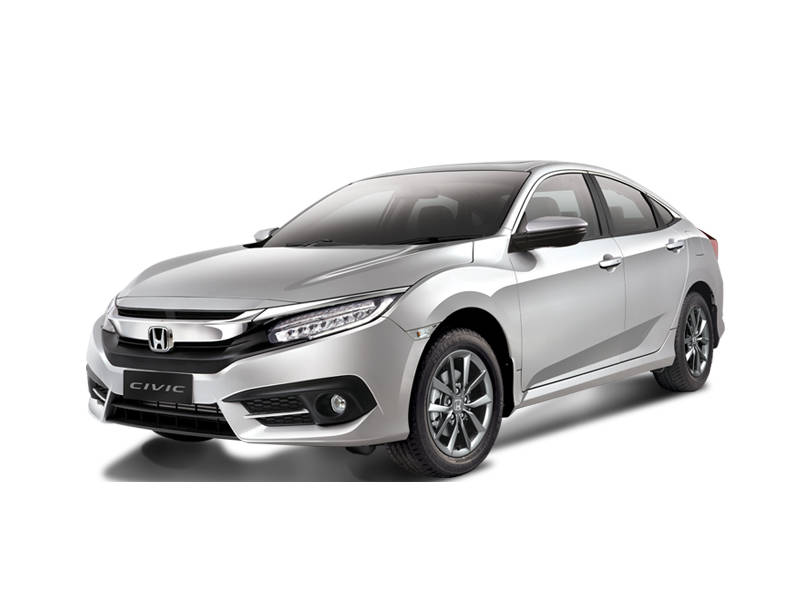 Prvi automobil iz 1885. (G) i suvremeni automobil (D)
Povijesni izvori (vrela)
sačuvani ostaci prošlosti koji govore o povijesti
važno je utvrditi je li povijesni izvor vjerodostojan
povijesne izvore proučavaju pomoćne povijesne znanosti
npr. arheologija (proučava materijalne ostatke iz života ljudi u prošlosti)
muzej → ustanova u kojoj se čuvaju različite vrste predmeta nastalih djelovanjem ljudi ili prirode
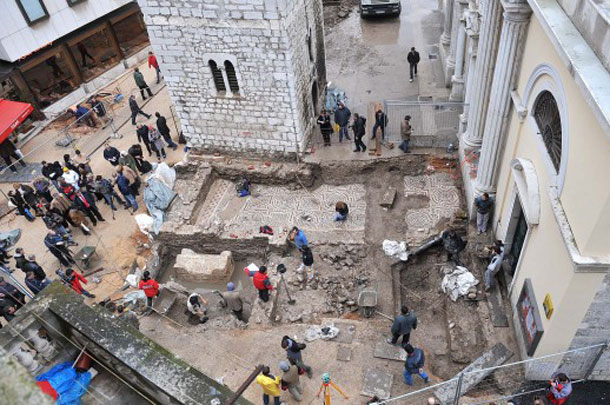 Nedavna arheološka iskapanja u riječkom Starom gradu